EXPERIENCE FARMING & AGRICULTURE
Farm
Field Trip
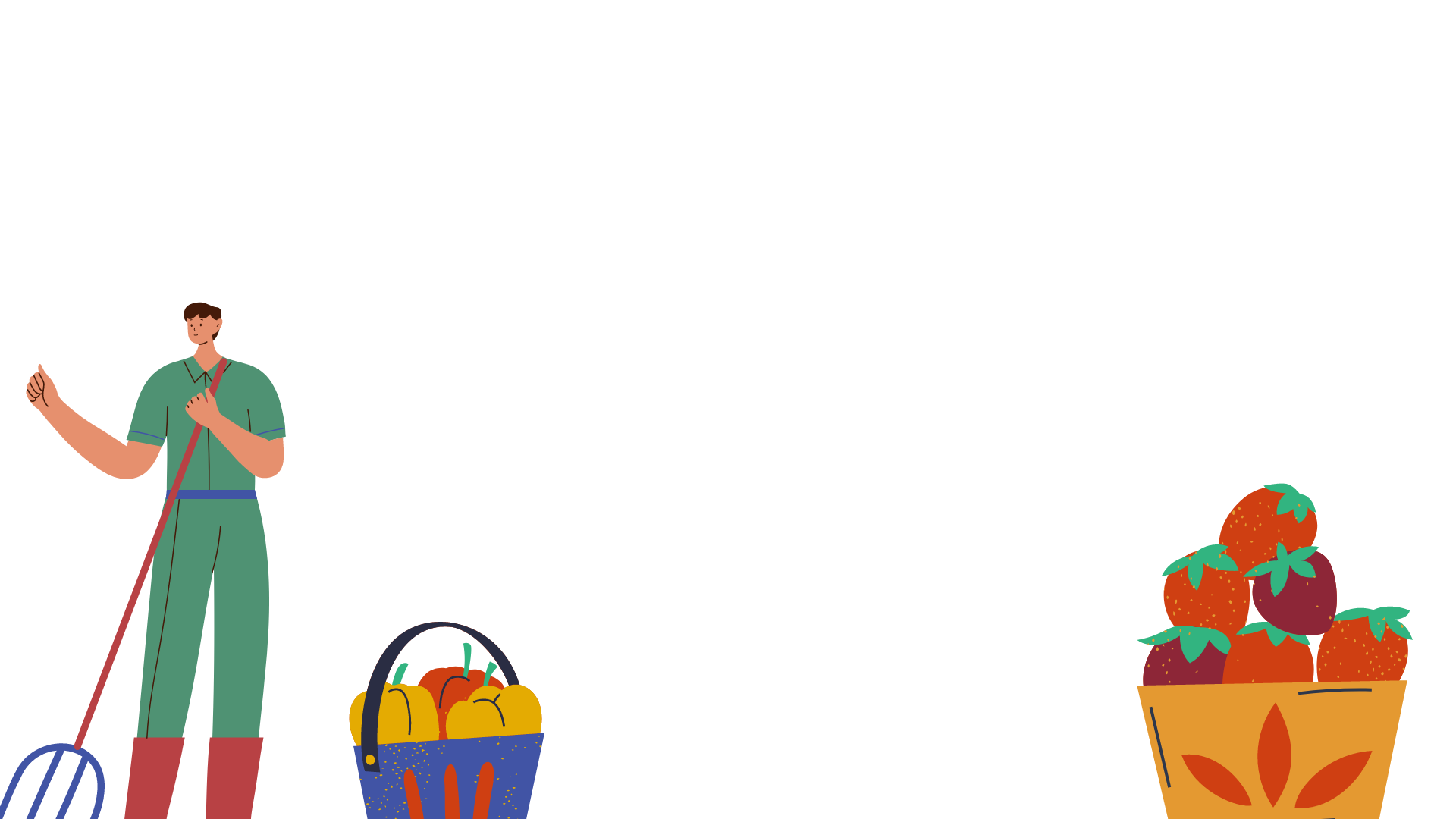 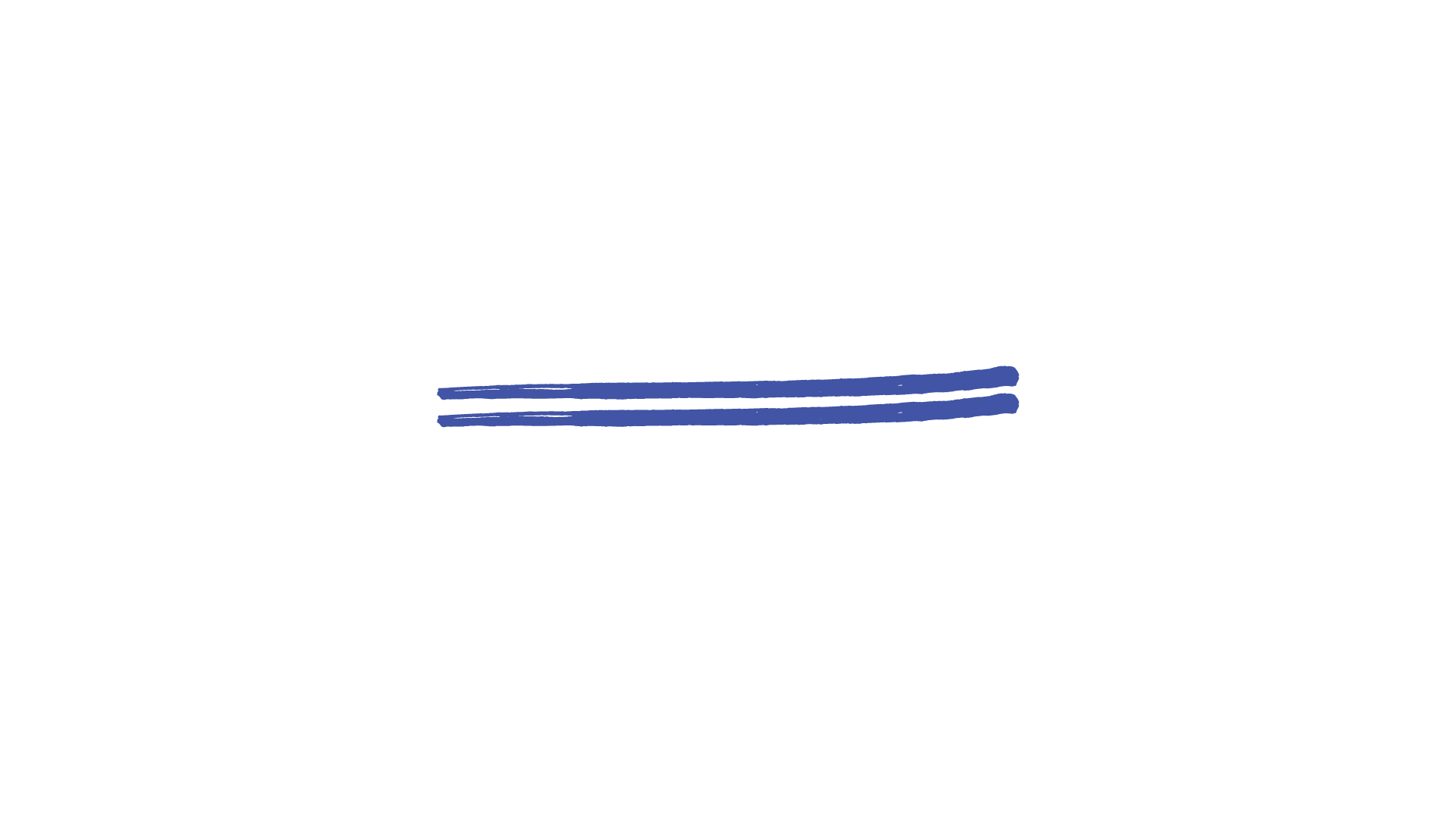 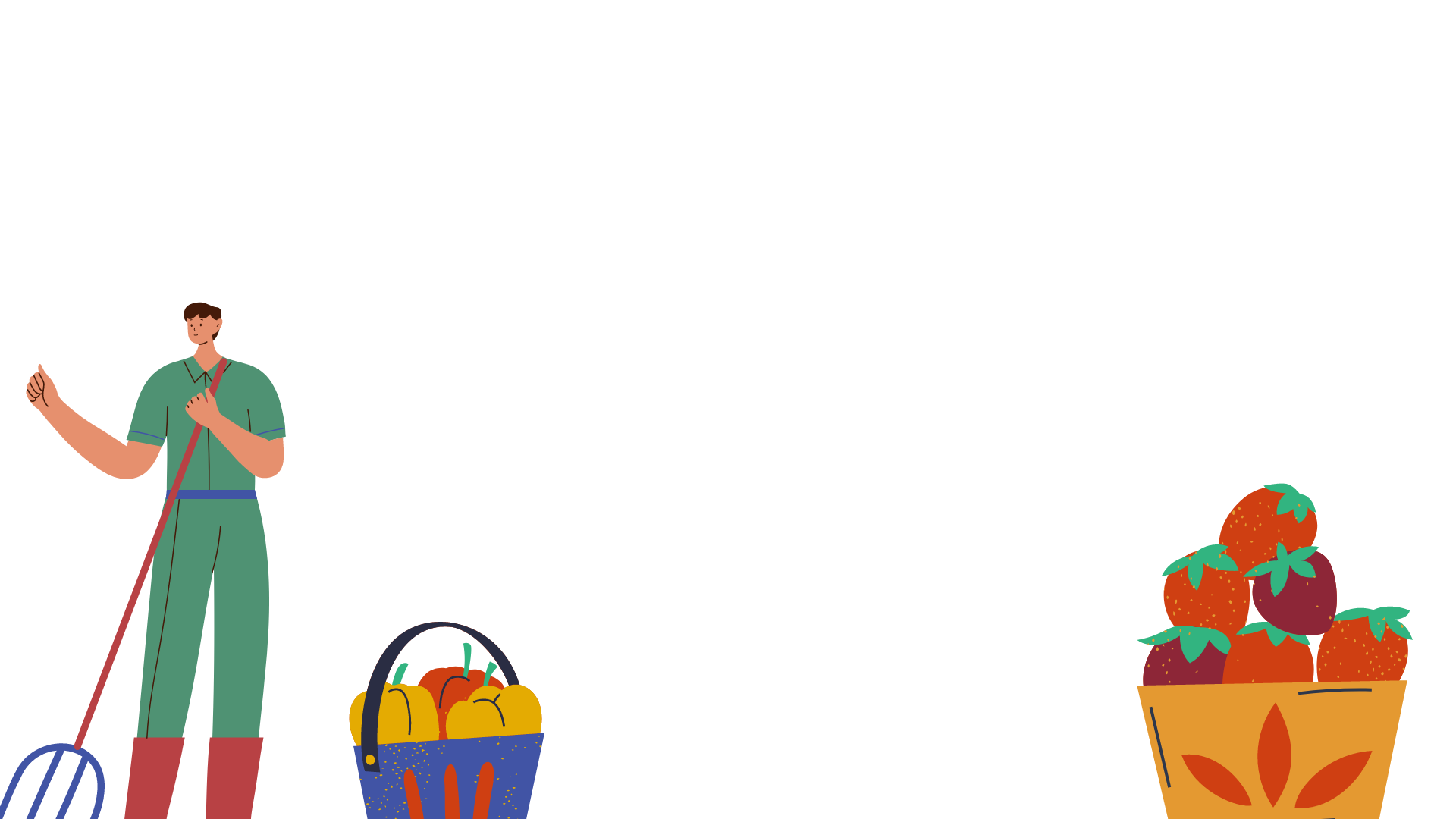 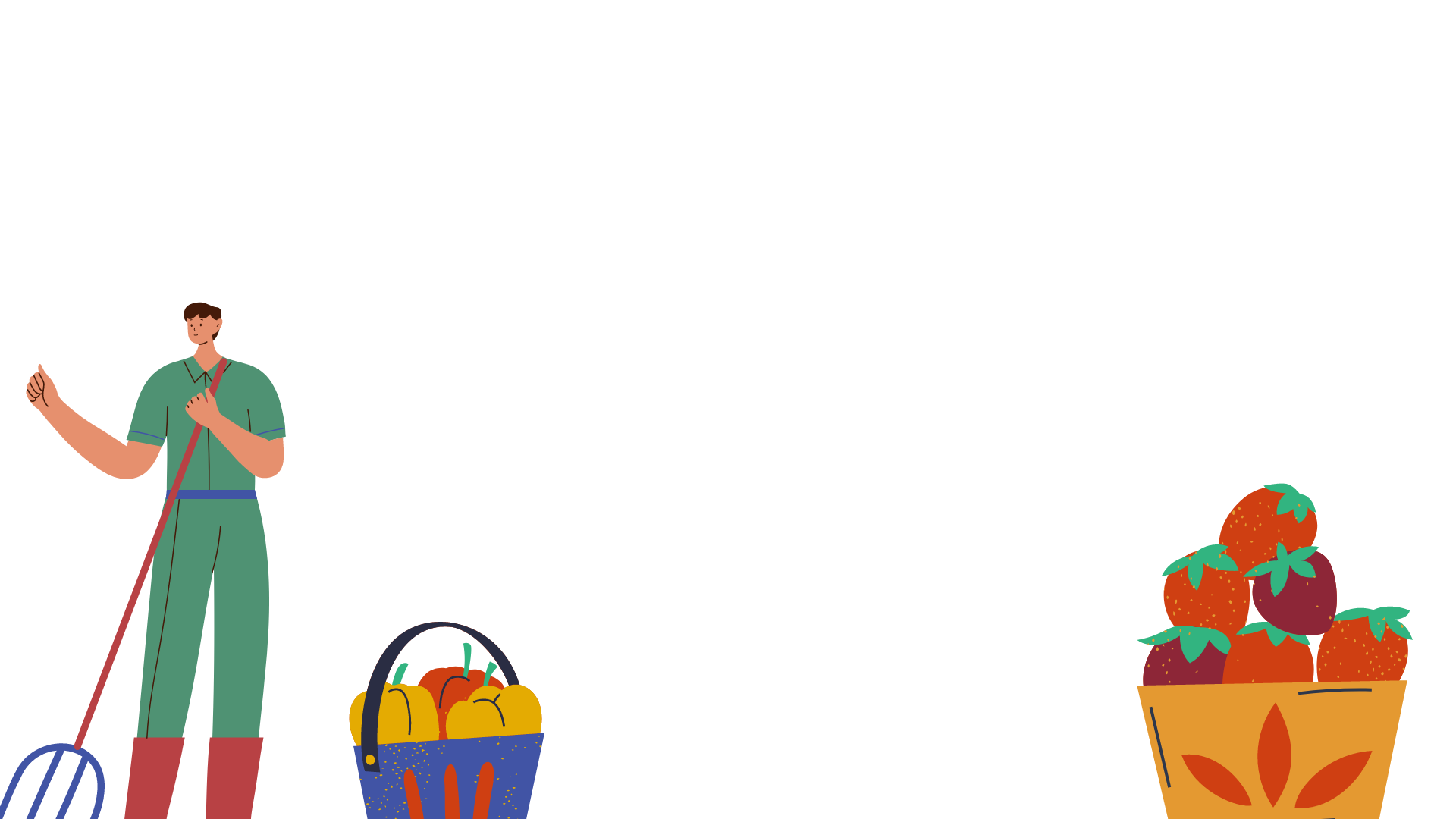 How to Use This Presentation
Google Slides
PowerPoint
Canva
Click on the "PowerPoint" button below this presentation preview. Start editing your presentation.

Alternative: From Canva template file, Click on the "Share" button on the top right corner in Canva and click on "More" at the bottom of the menu. Enter "PowerPoint" in the search bar and click on the PowerPoint icon to download.
Click on the "Canva" button under this presentation preview. Start editing your presentation. You need to sign in to your Canva account.
Click on the "Google Slides" button below this presentation preview. Make sure to sign in to your Google account. Click on "Make a copy." Start editing your presentation.

Alternative: Click on the "Share" button on the top right corner in Canva and click on "More" at the bottom of the menu. Enter "Google Drive" in the search bar and click on the GDrive icon to add this design as a Google slide in your GDrive.
Our Agenda
Introduction
Purpose of the Field trip
Rules & Expectations
Elaborate on what
you want to discuss.
Elaborate on what
you want to discuss.
Elaborate on what
you want to discuss.
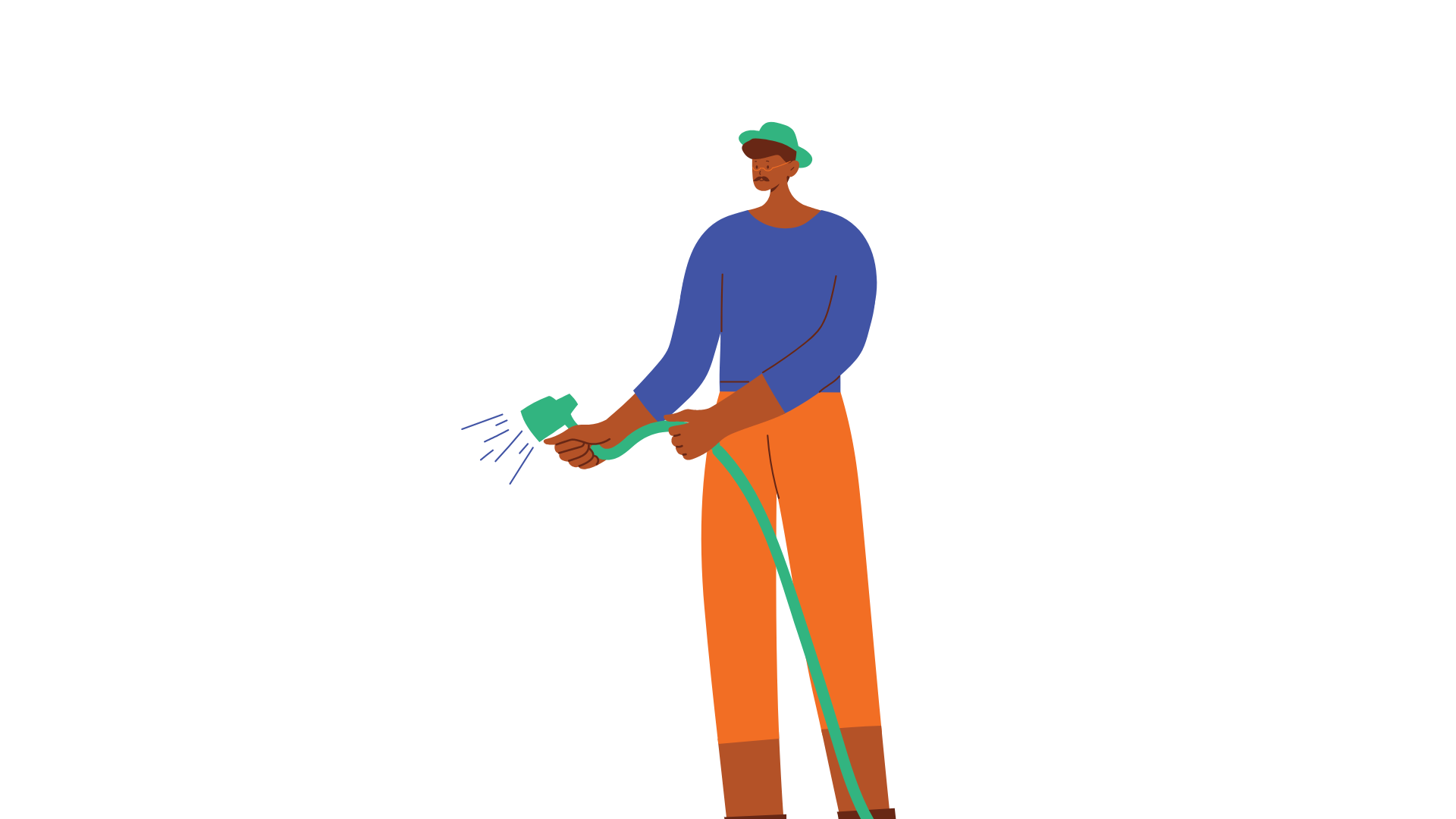 Hello
there!
We're excited to have you
join us on our class field trip!
Our Field Trip Coordinators!
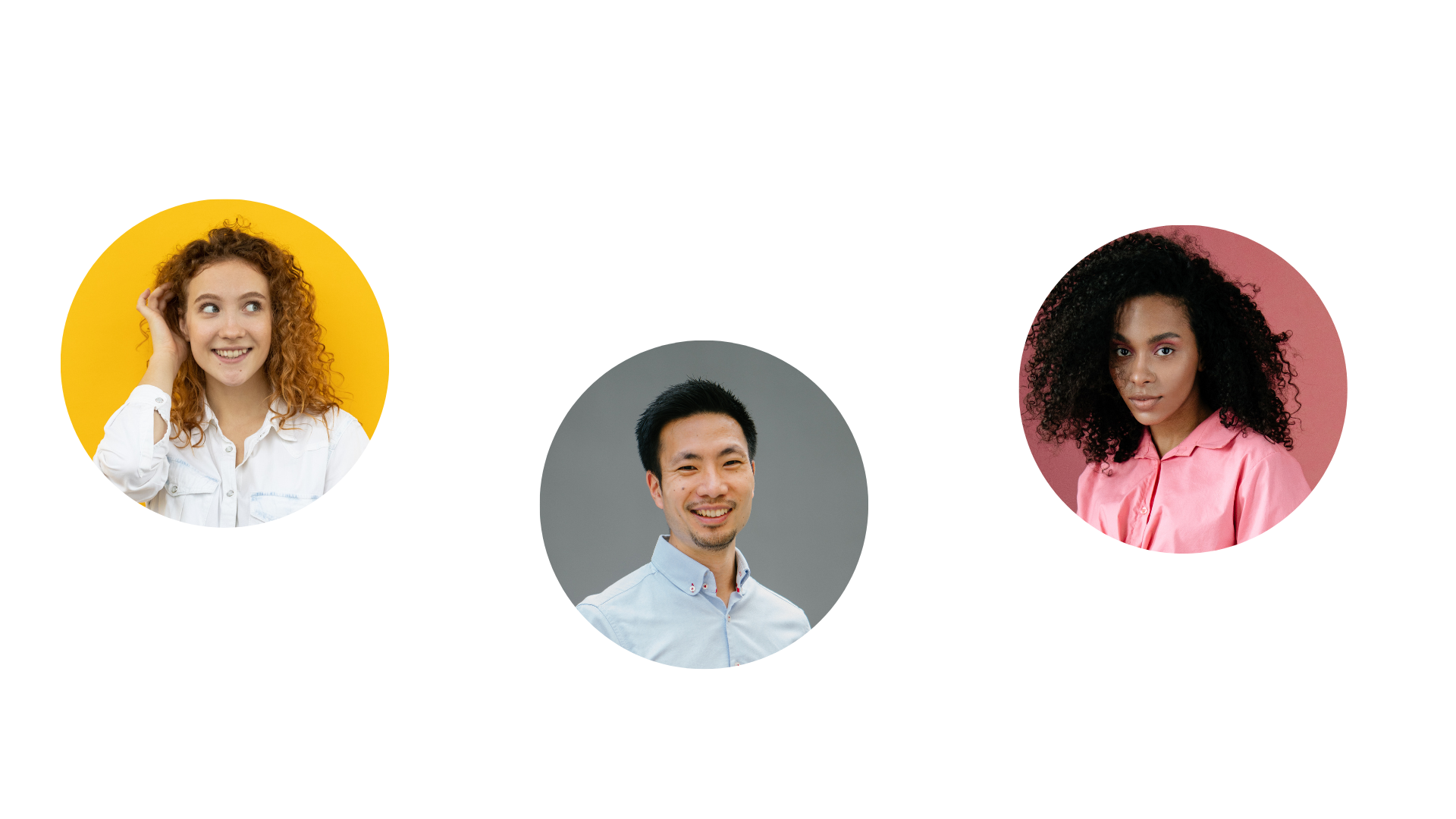 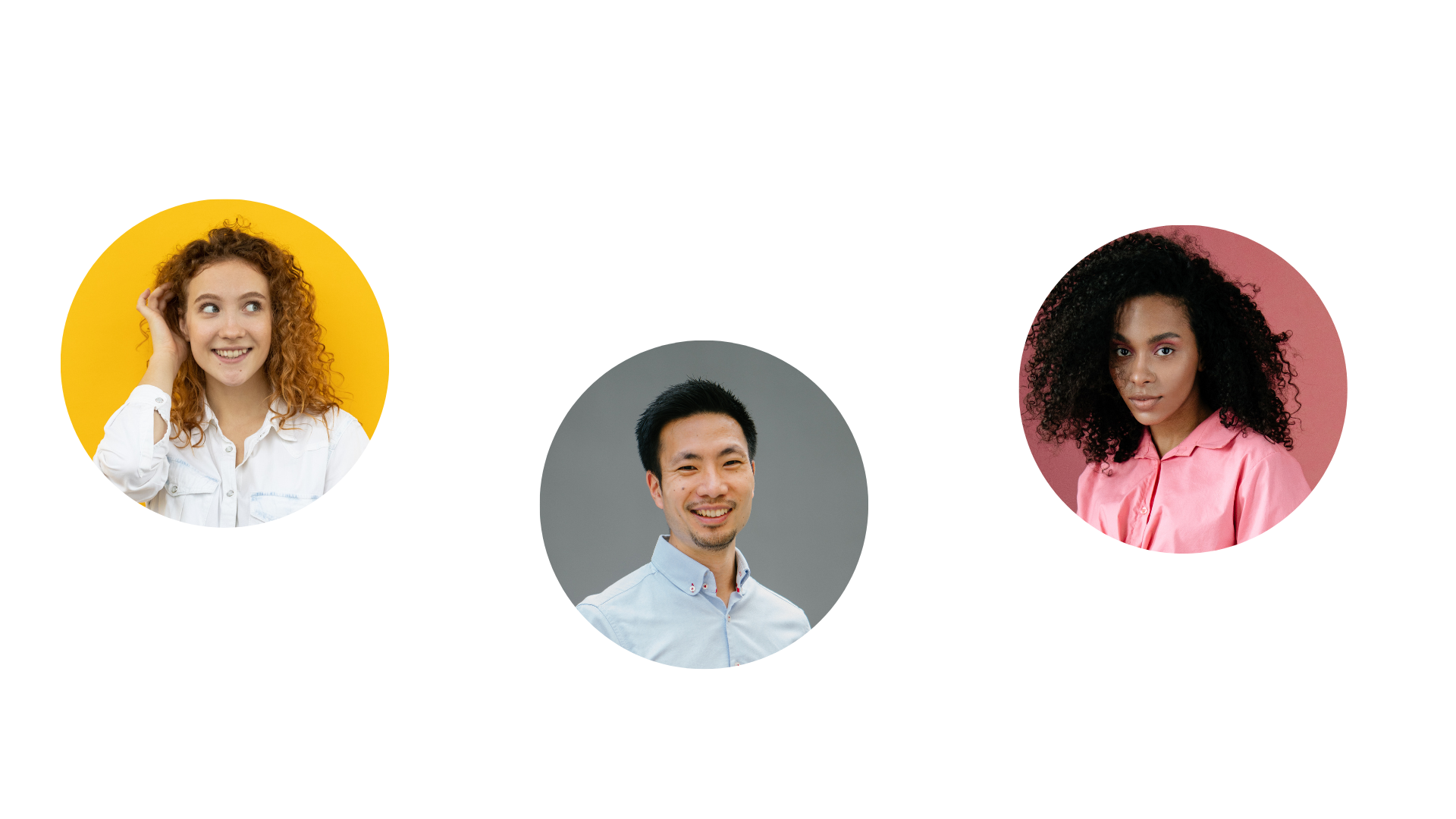 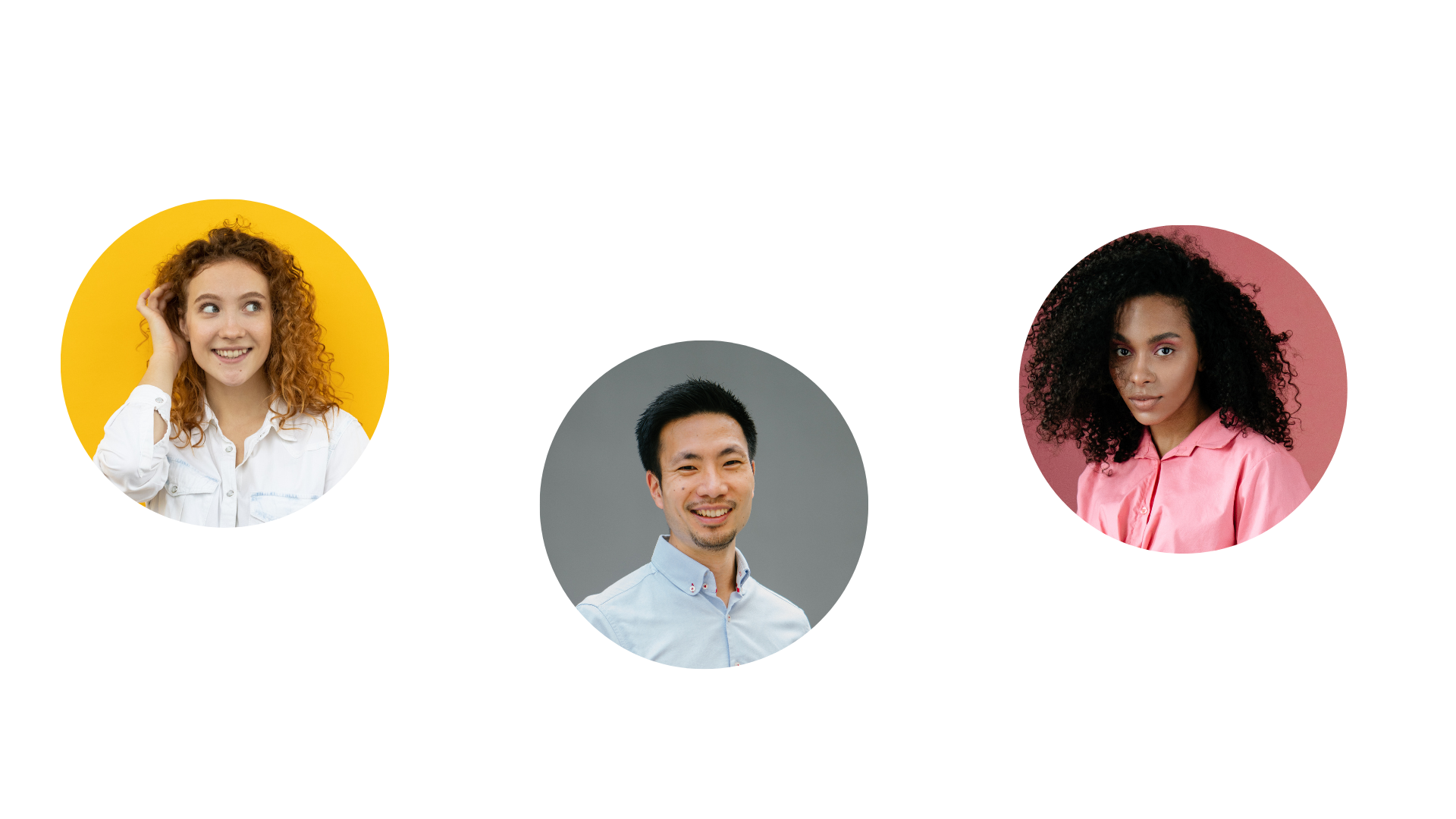 Name
Name
Title or Position
Title or Position
Name
Title or Position
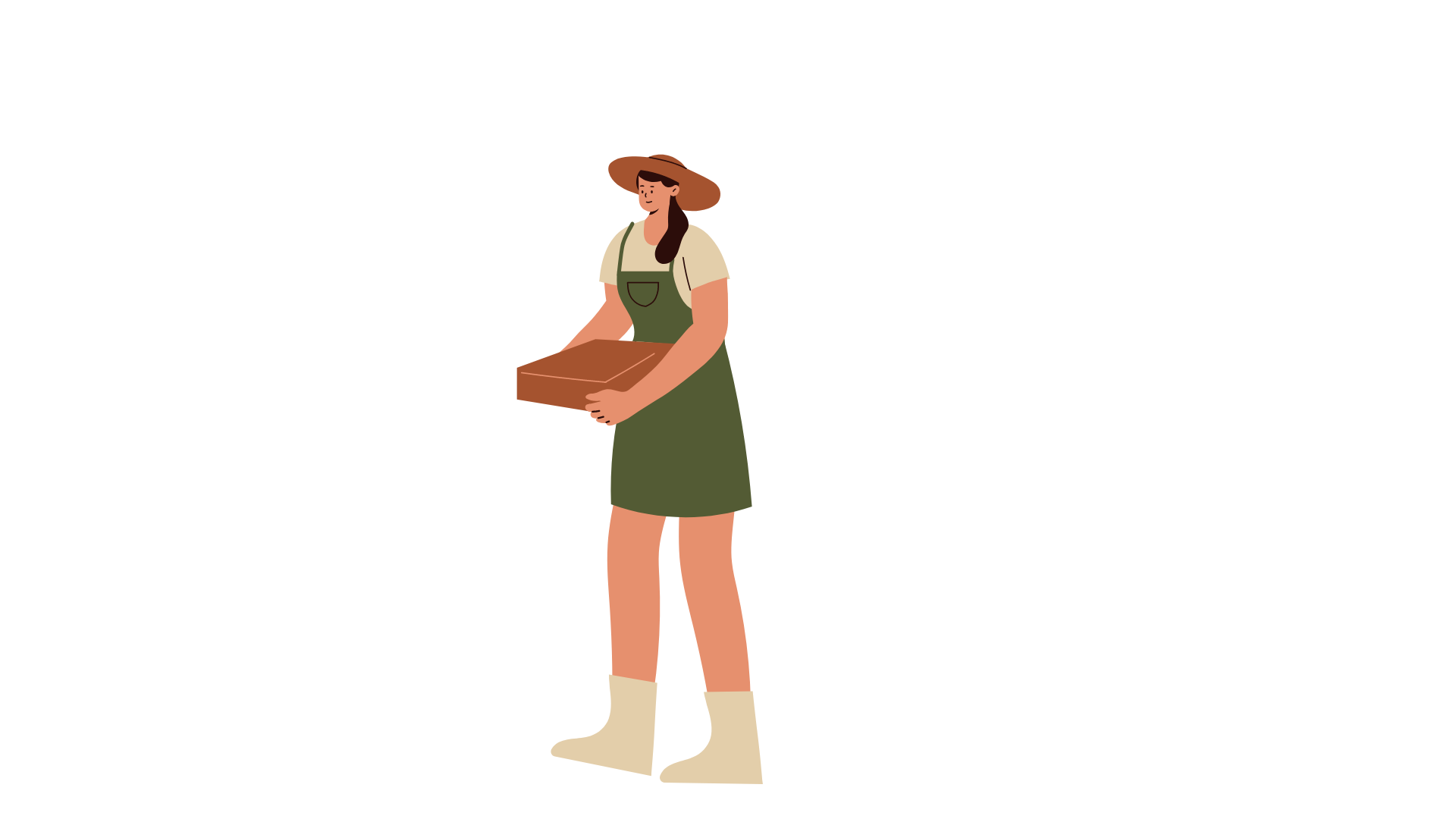 Purpose of our Educational Trip
Elaborate on what you want to discuss.
Our Itinerary
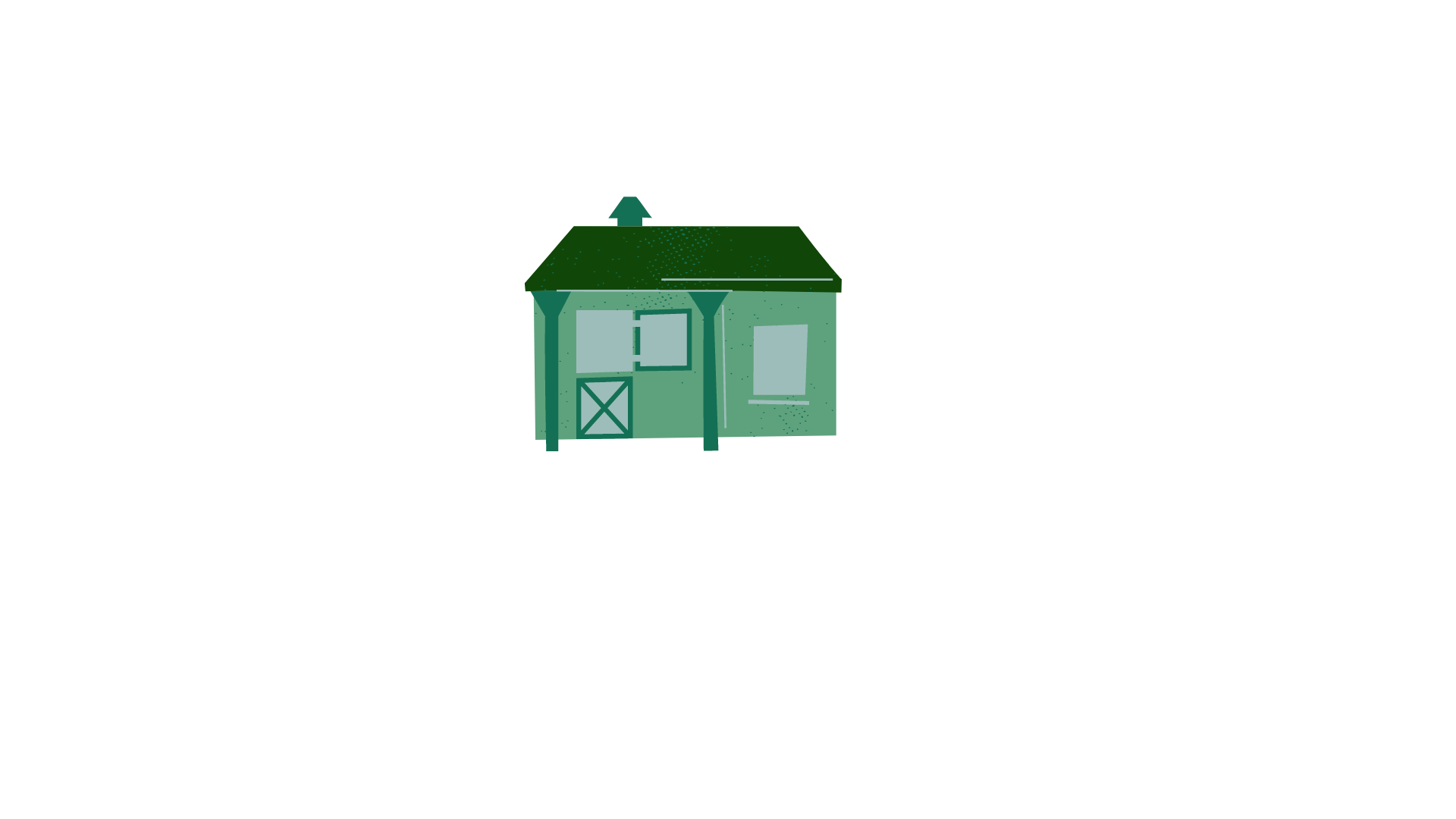 10:00 AM
12:00 pM
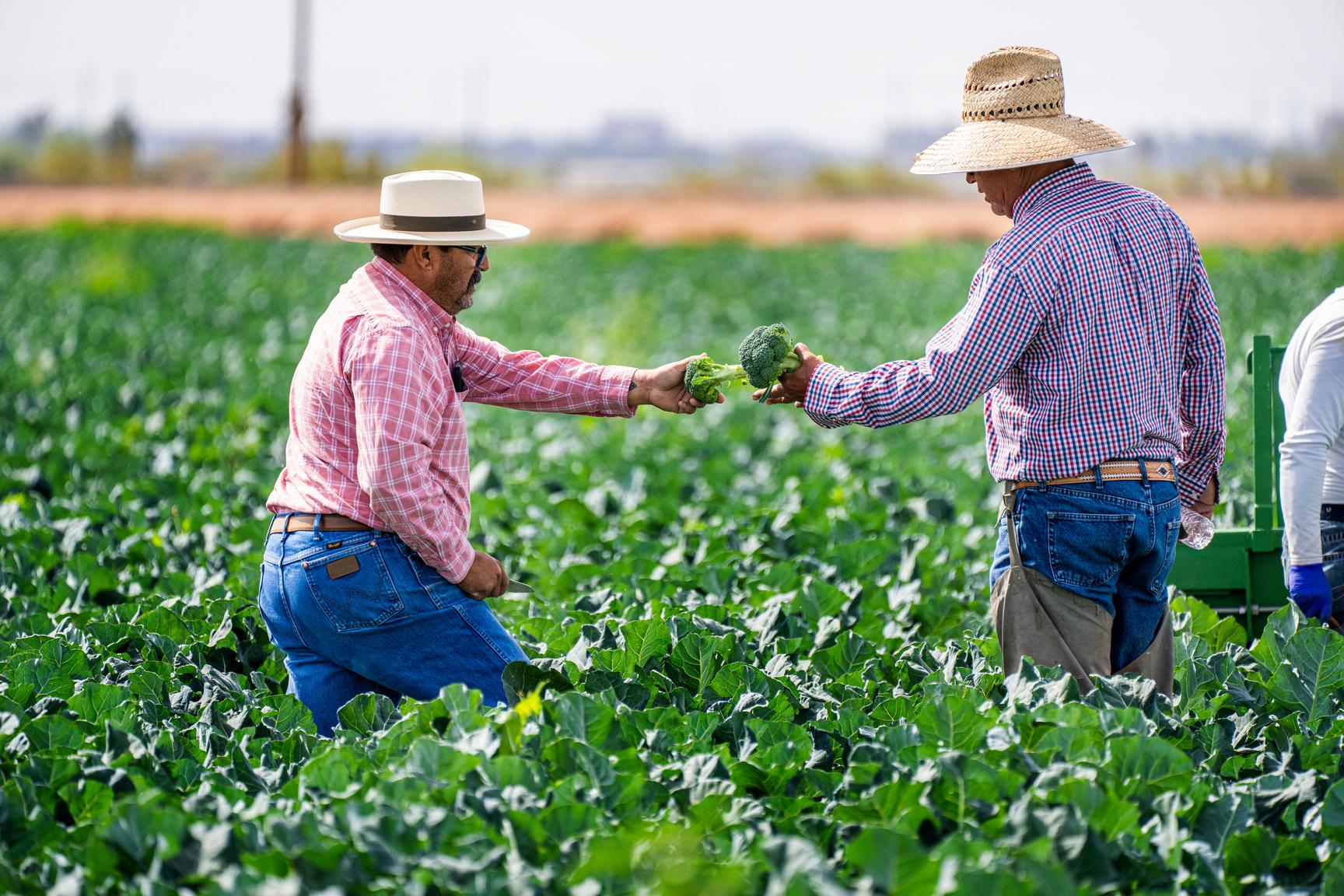 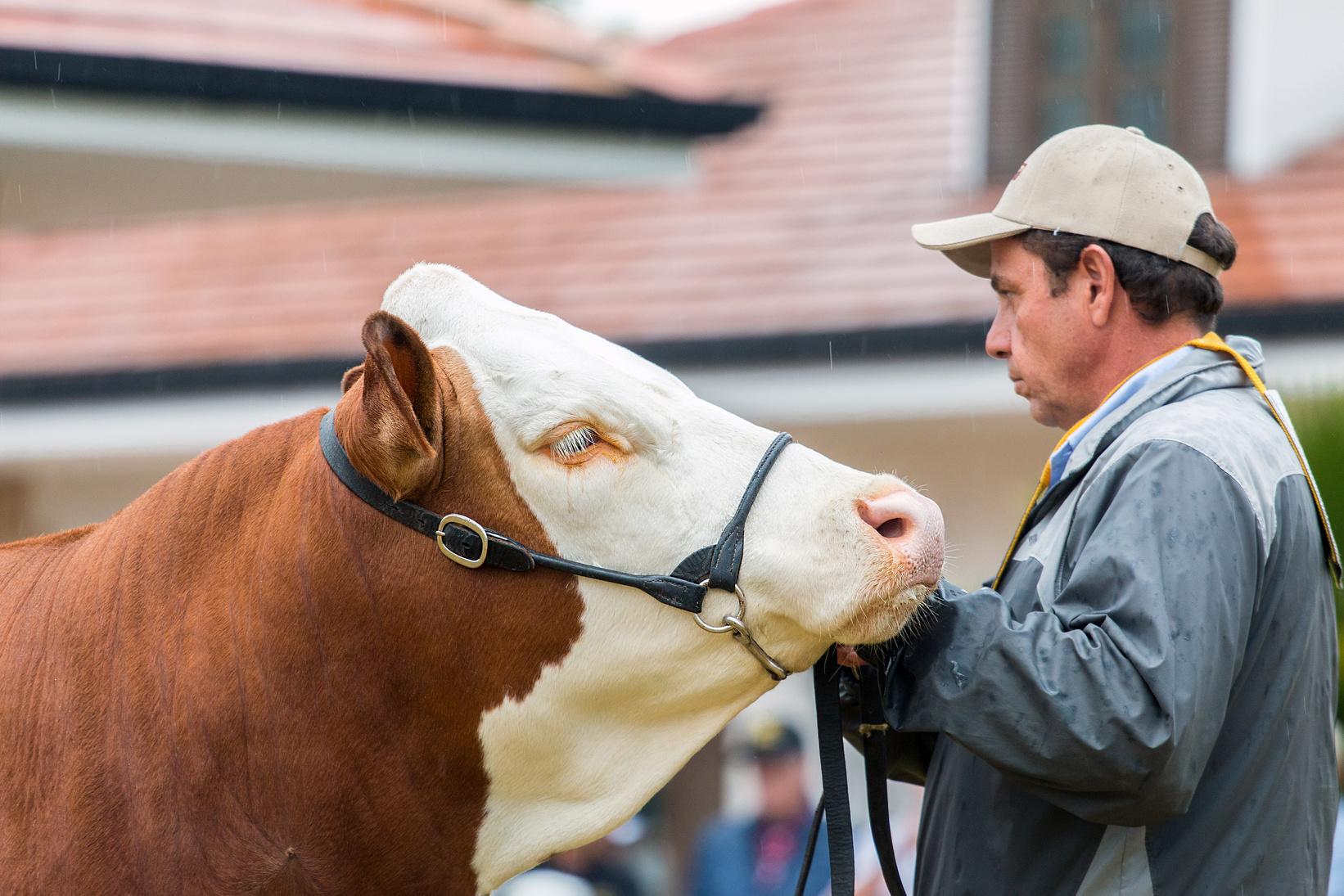 Add a main point
Add a main point
Elaborate on what
you want to discuss.
Elaborate on what
you want to discuss.
Our Itinerary
1:30 pM1
4:00 pM
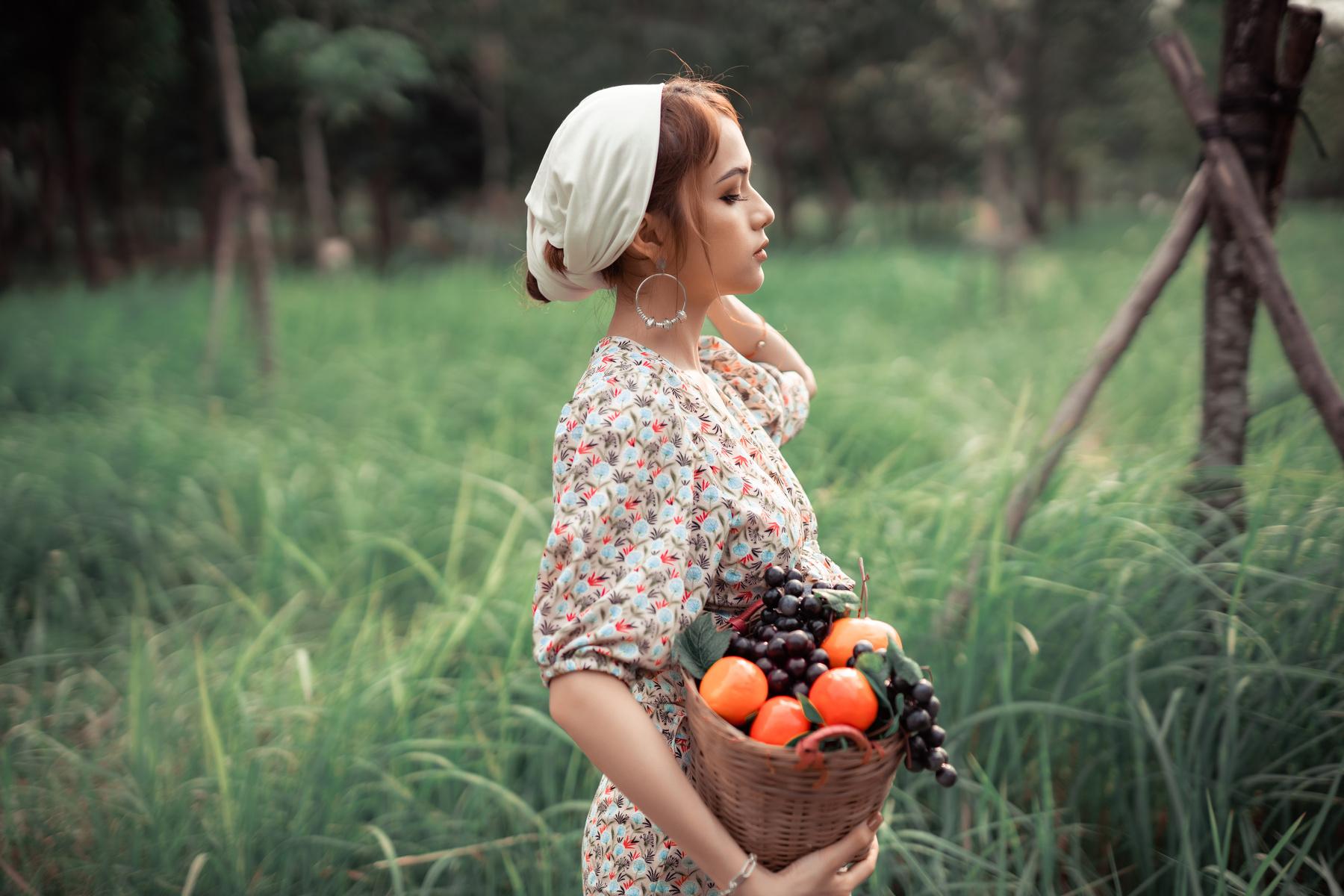 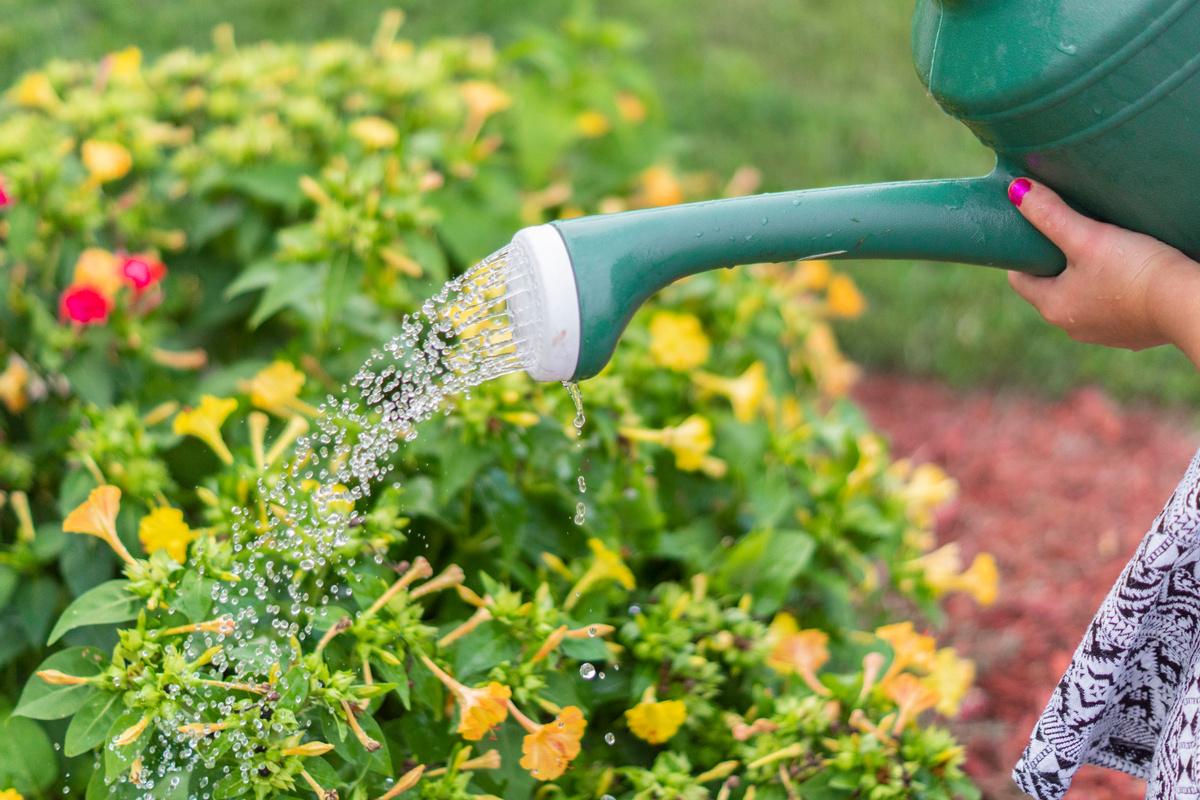 Add a main point
Add a main point
Elaborate on what
you want to discuss.
Elaborate on what
you want to discuss.
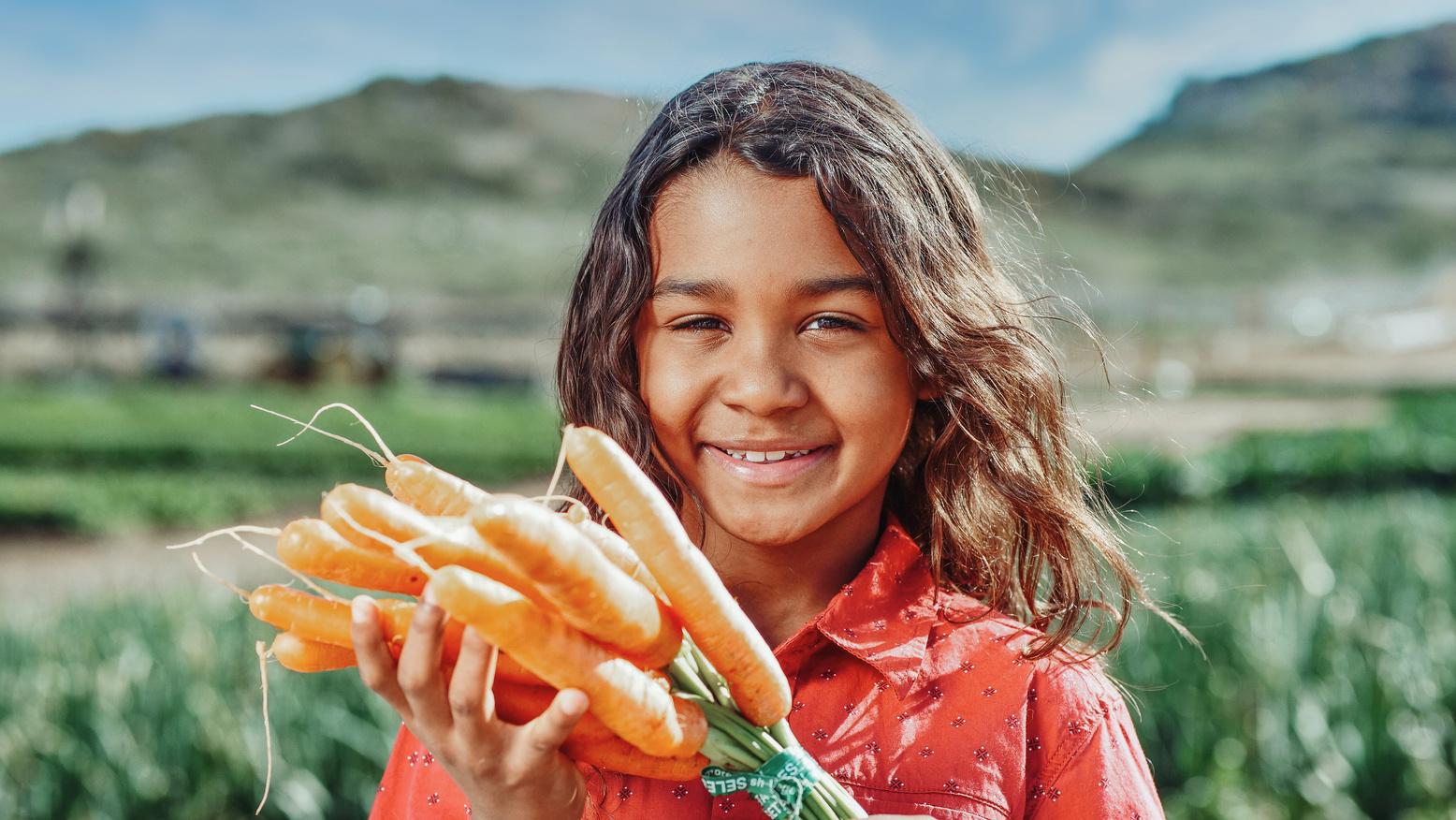 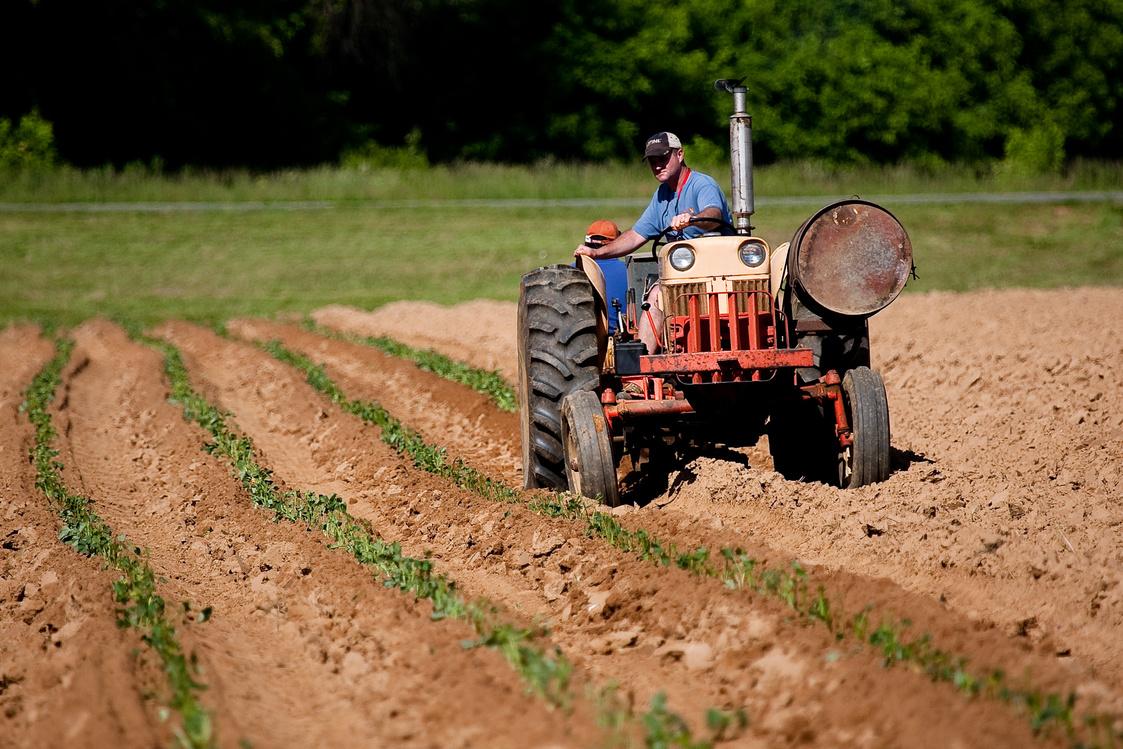 Our Destinations
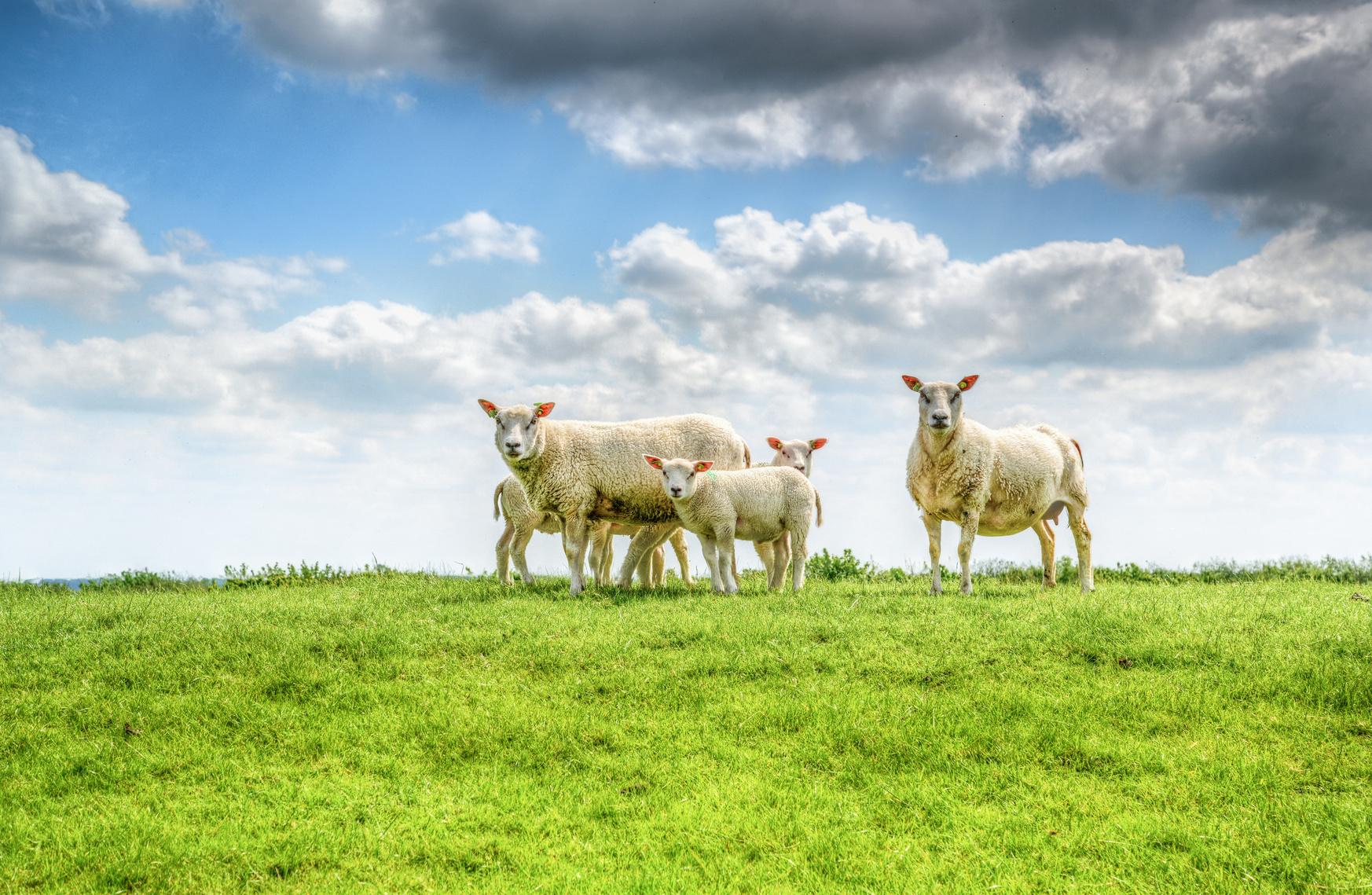 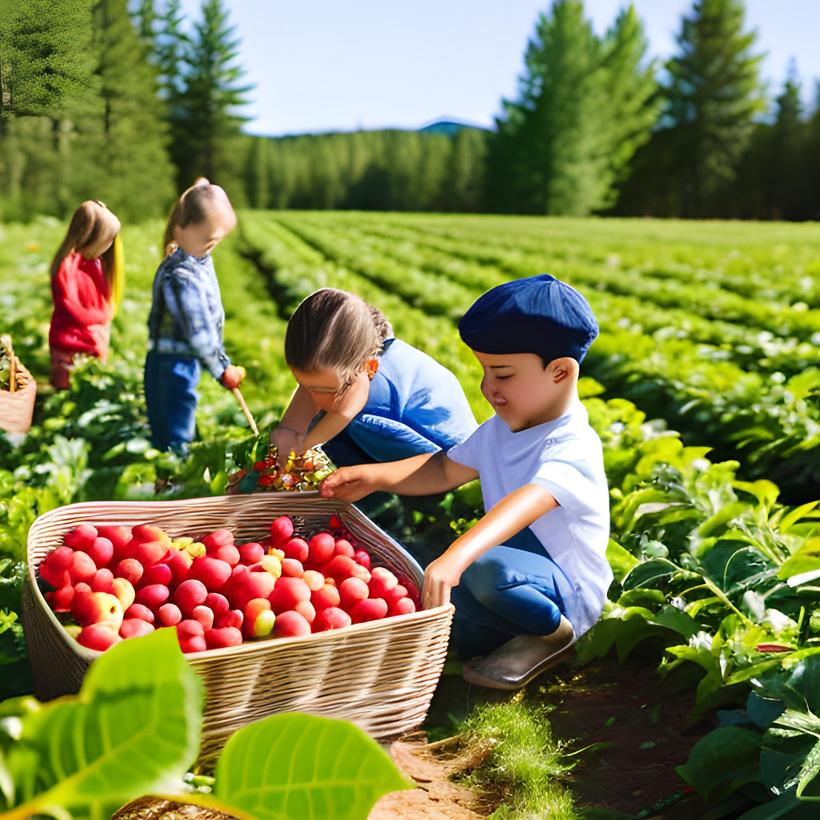 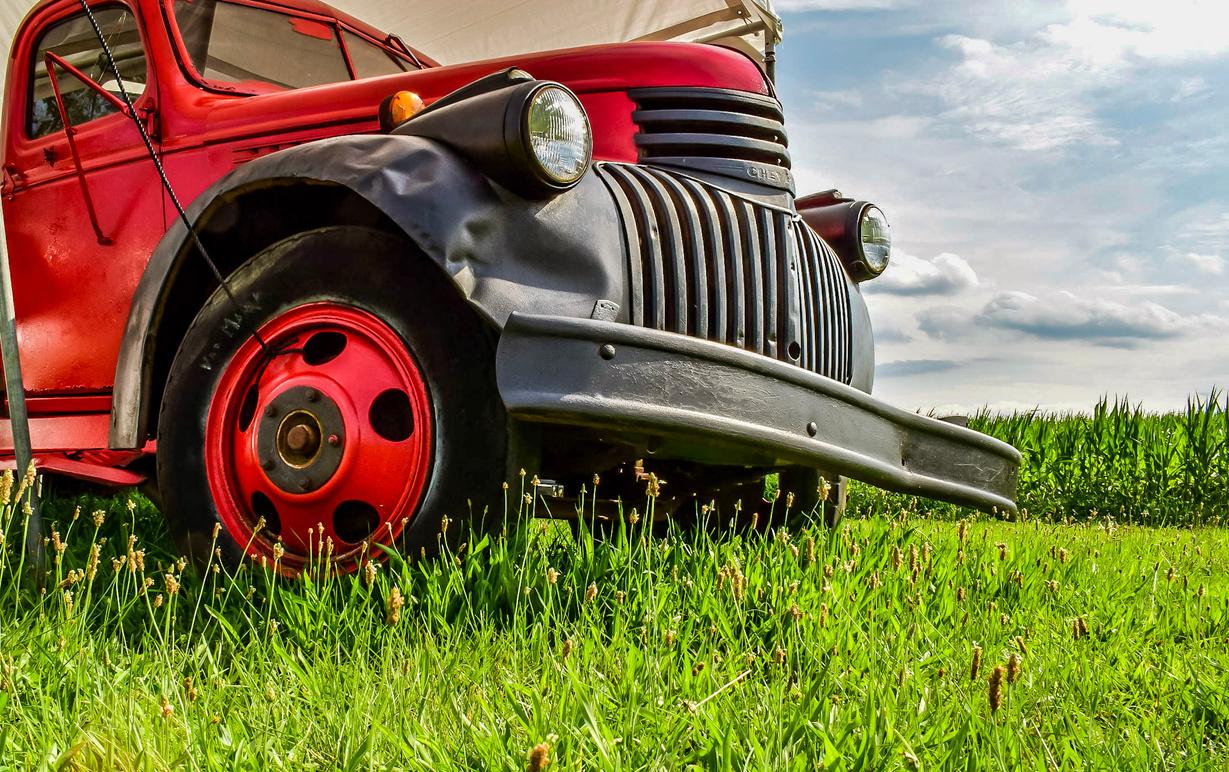 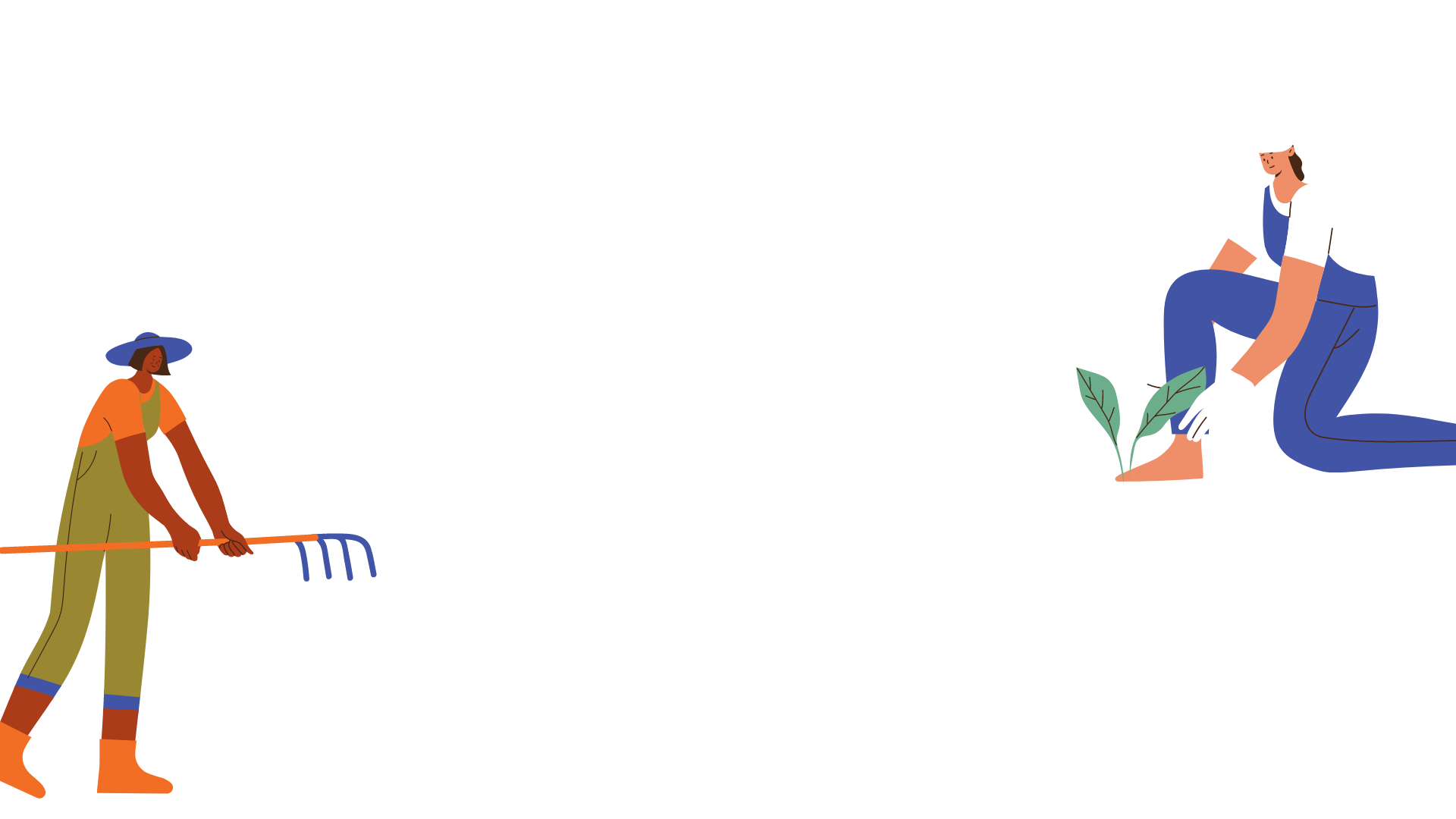 Write an original statement or inspiring quote
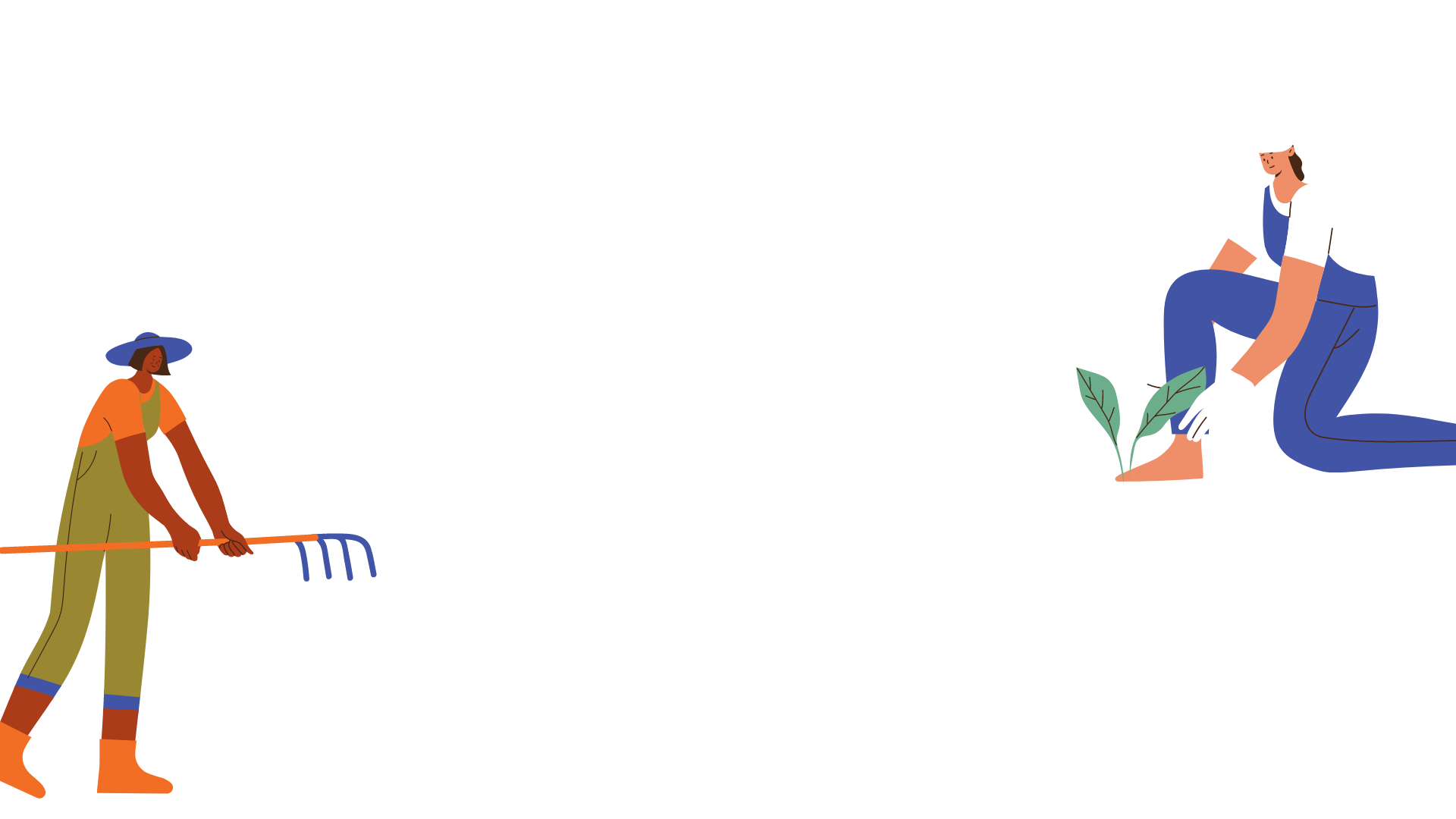 Include a credit, citation, or supporting message
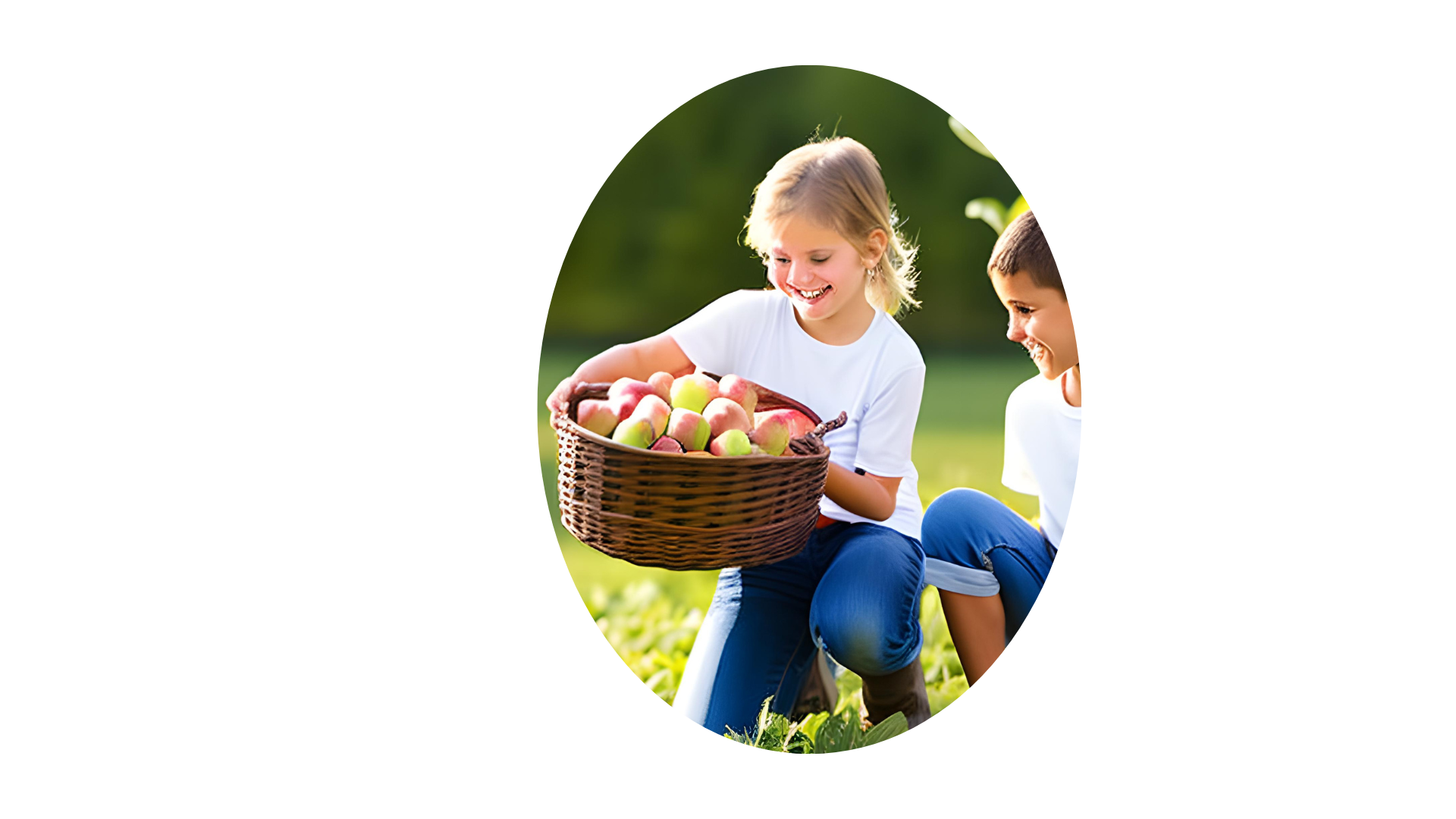 Rules & Expectations
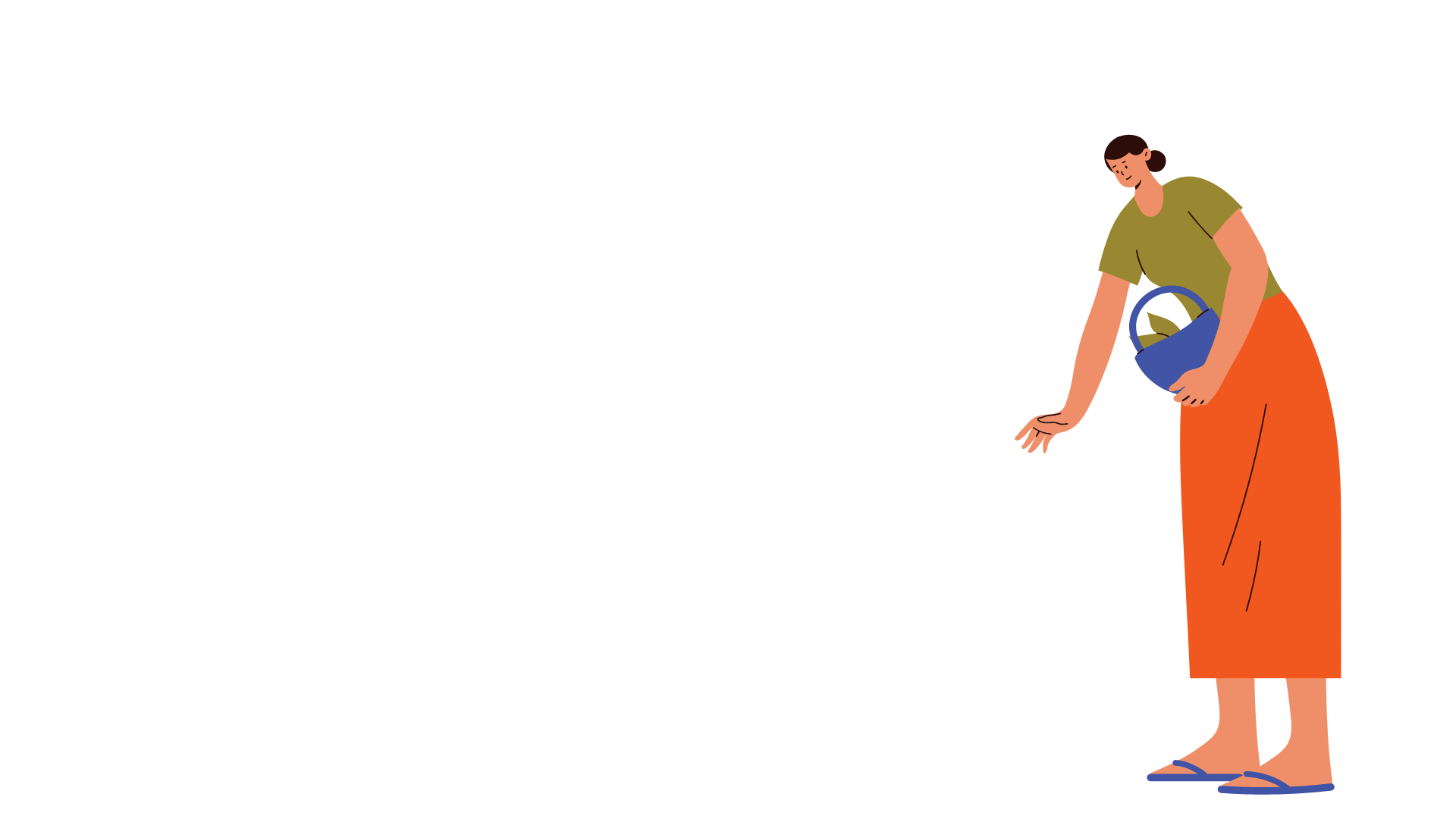 Presentations are communication tools that can be used as demonstrations, lectures, speeches, reports, and more. It is mostly presented before an audience.
Reminders
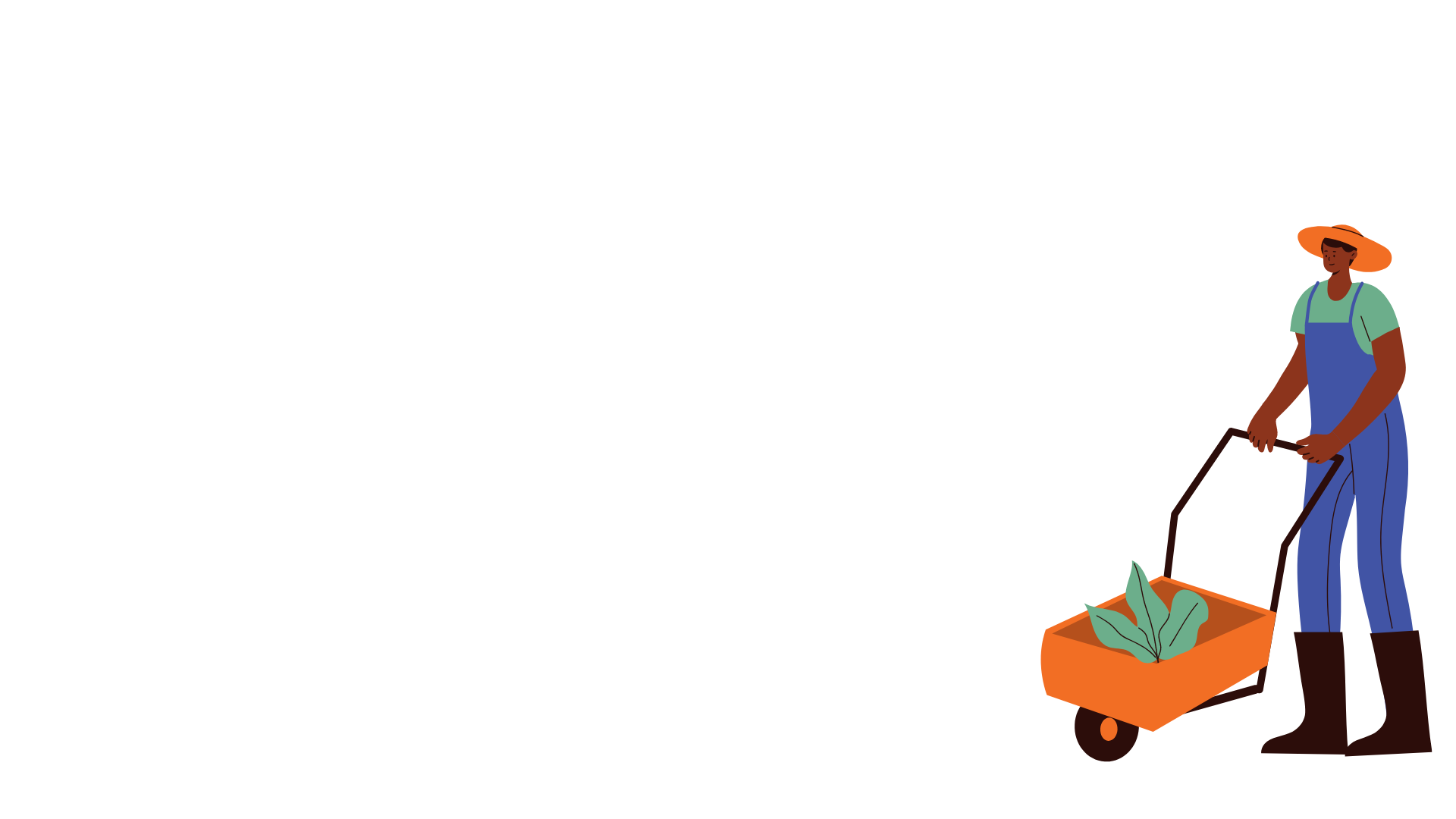 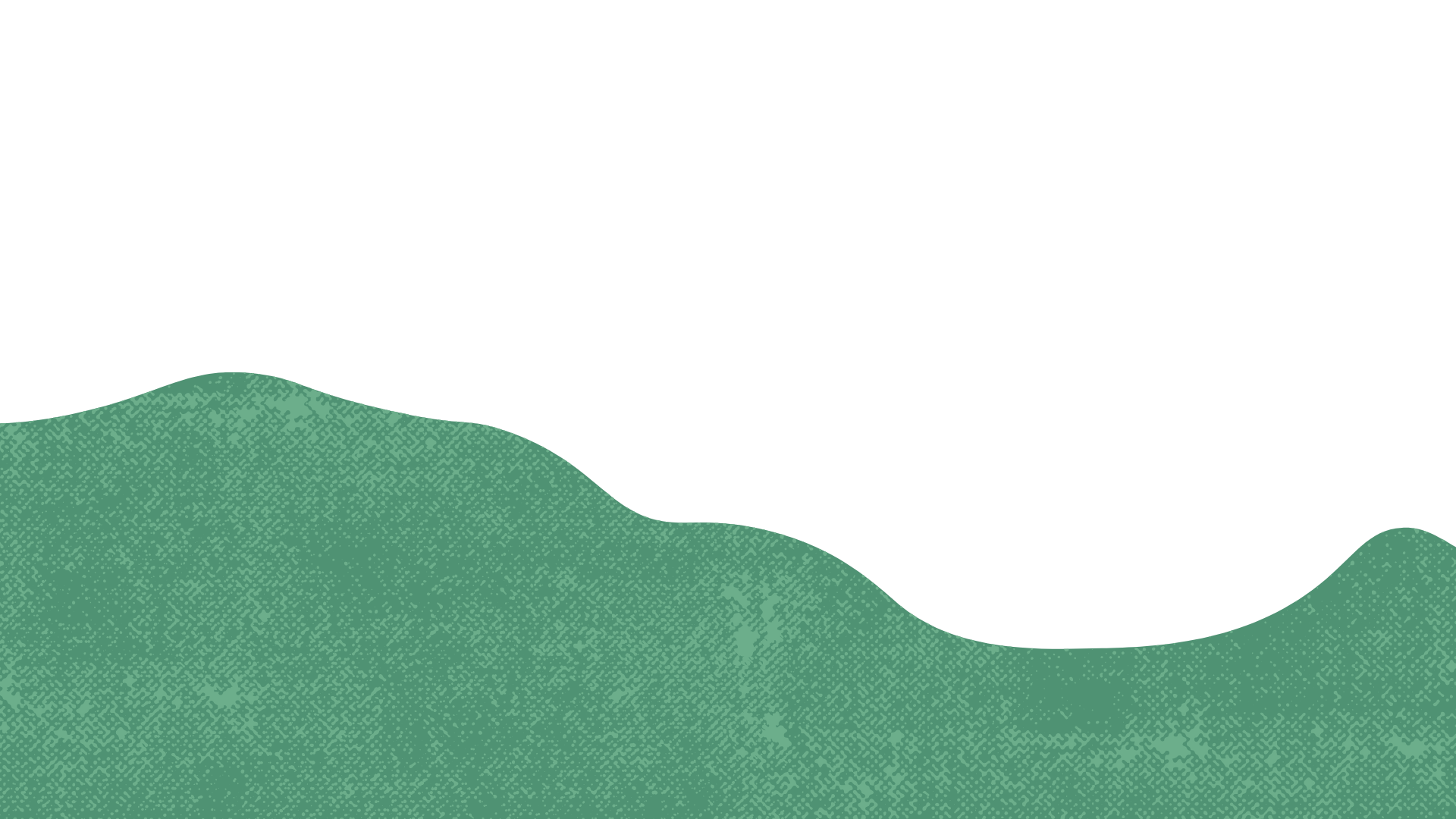 Bring your own
packed lunch & drinks
Wear comfortable clothing & shoes
Elaborate on what you want to discuss.
Elaborate on what you want to discuss.
Reminders
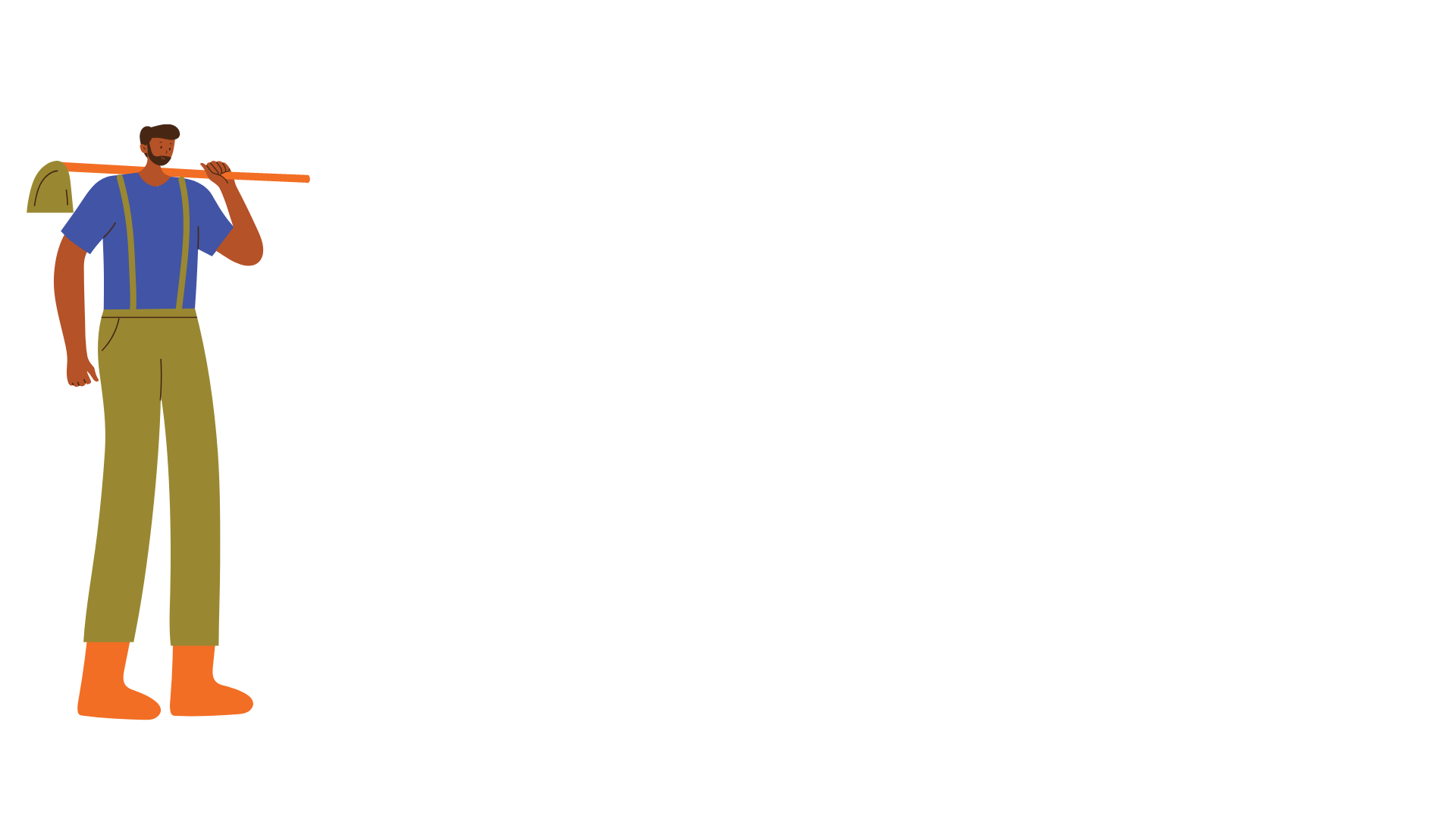 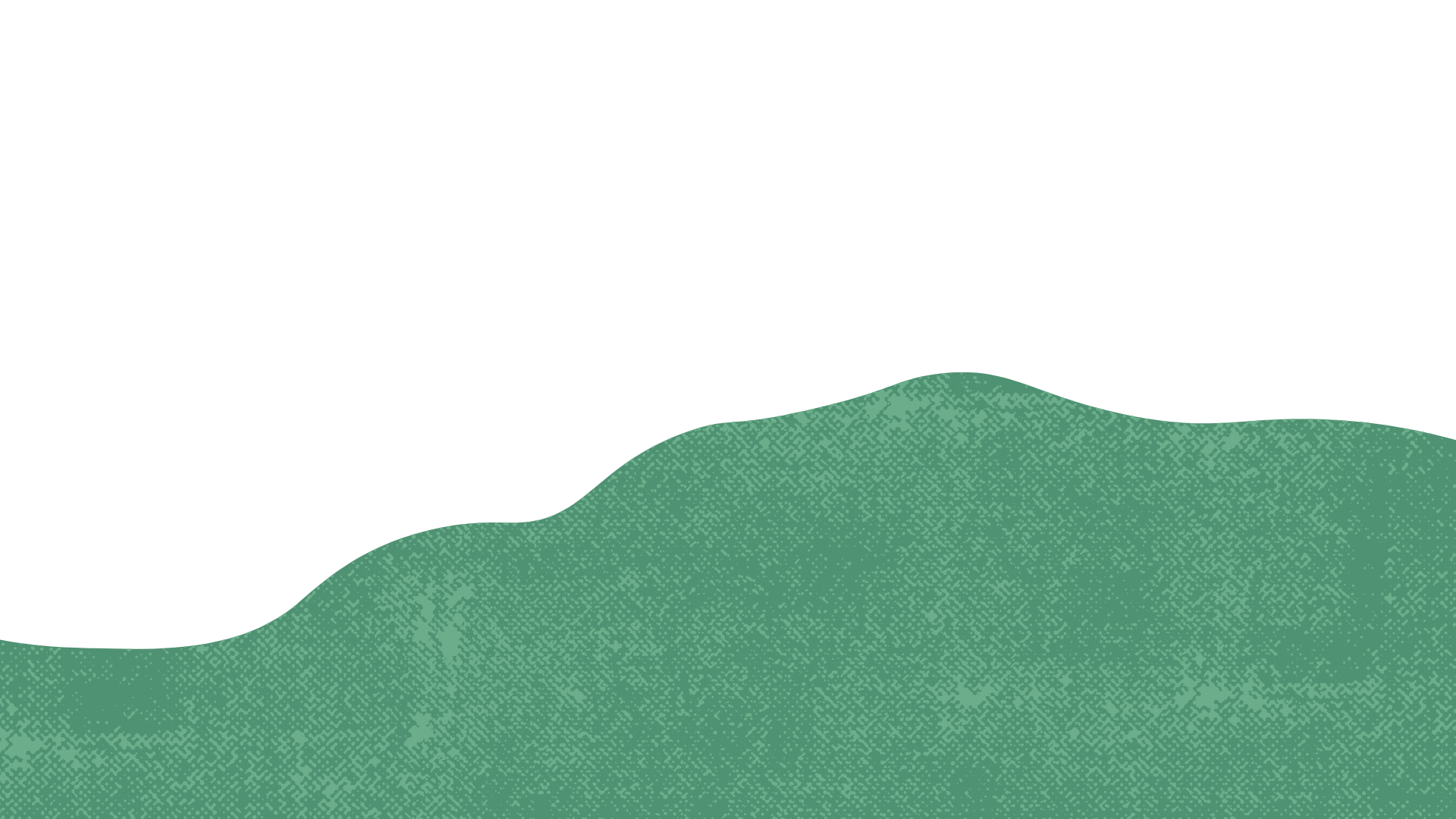 Bring your permission slips
Bring notepads
and a pen
Elaborate on what you want to discuss.
Elaborate on what you want to discuss.
Contact Us
123 Anywhere St., Any City,ST 12345
123-456-7890
hello@reallygreatsite.com
@reallygreatsite
reallygreatsite.com
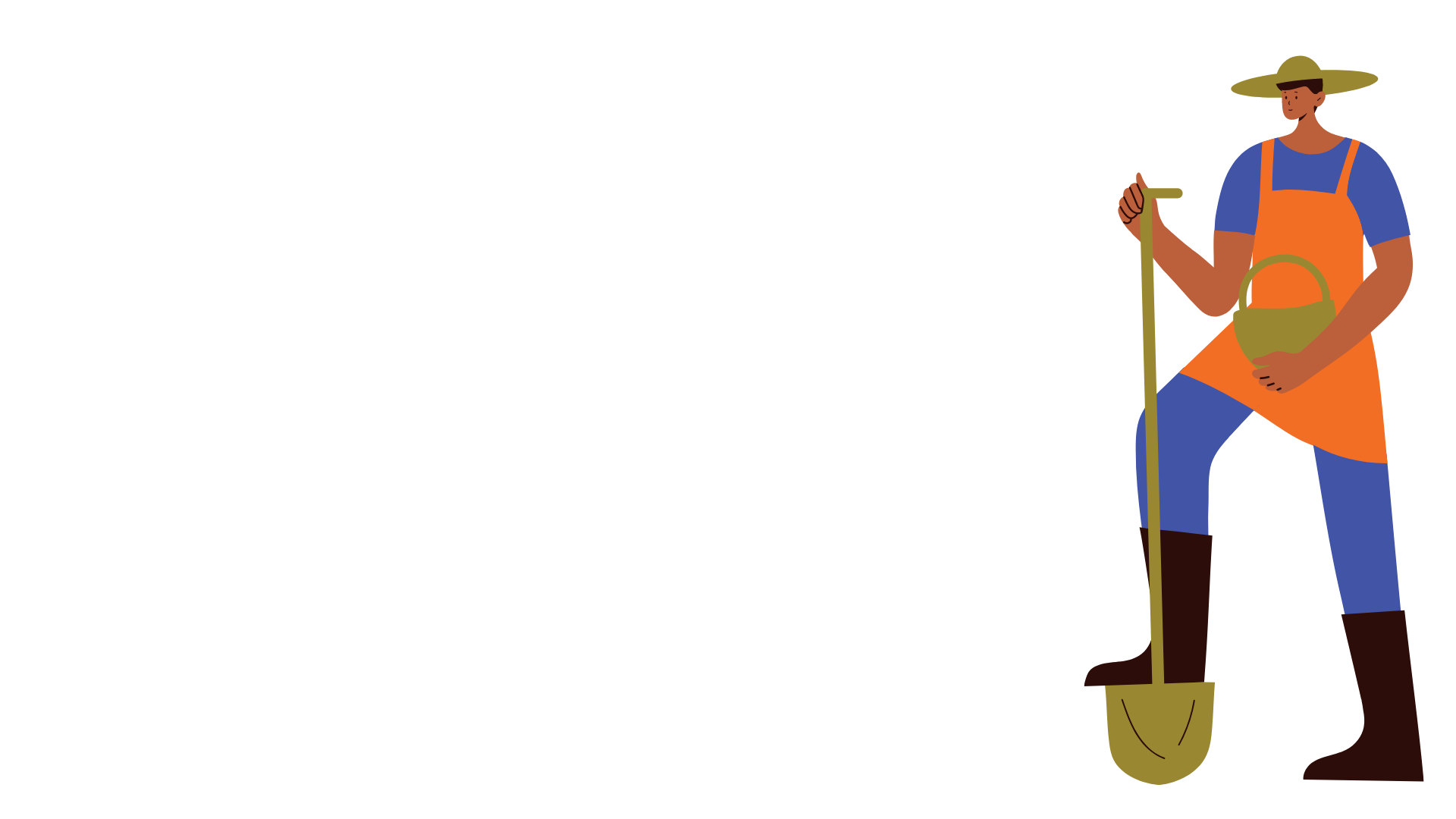 We Can't Wait
for Our Field Trip!
See you soon!
Resource  Page
Use these design resources in your Canva Presentation.
Use these design resources in your Canva Presentation.
Titles: Yeseva One
Headers: Mukta Mahee
Body Copy: Mukta Mahee

You can find these fonts online too. Happy designing!
Credits
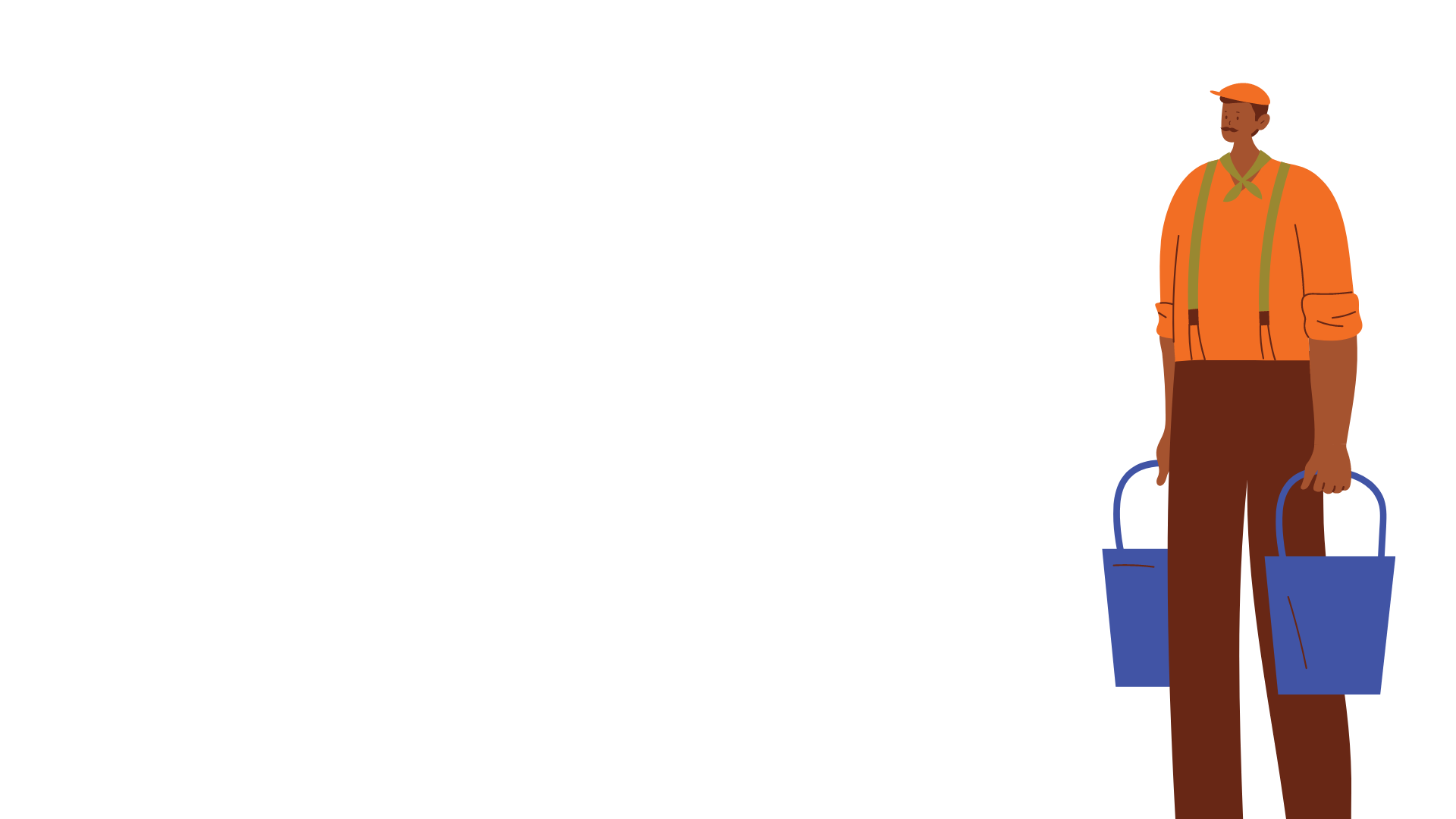 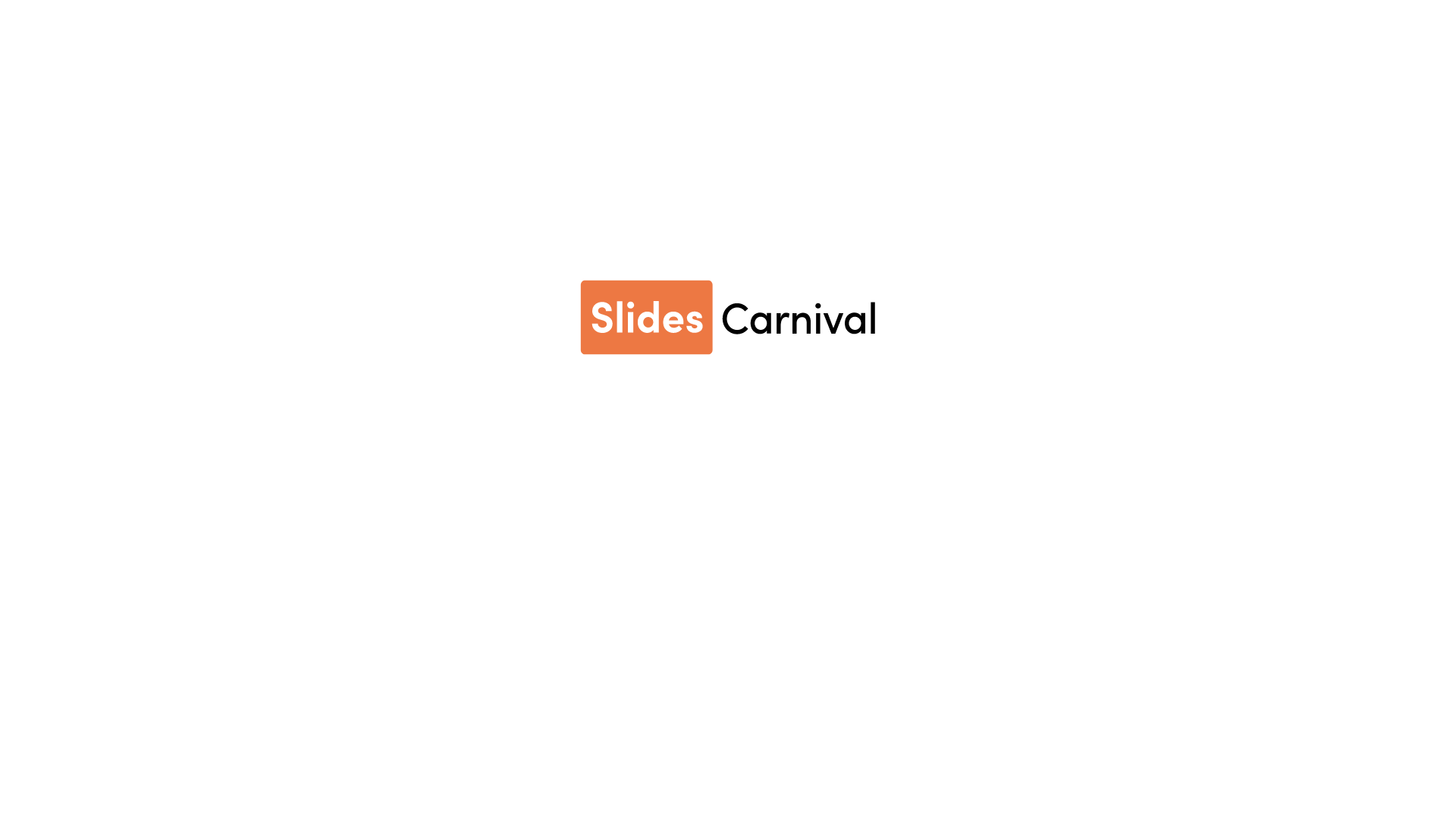 This presentation template is free for everyone to use thanks to the following:
SlidesCarnival for the presentation template
Pexels for the photos
HAPPY DESIGNING!